Лабораторна робота №3 Будова клітин прокаріот та еукаріот
Замалюйте схематично клітину епідермісу цибулі.На малюнку позначте клітинну стінку, ядро, цитоплазму, вакуолю.
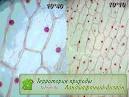 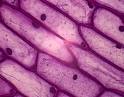 розгляньте клітини печінки та зробіть малюнок однієї клітини. На малюнку позначте ядро й цитоплазму.
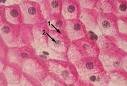 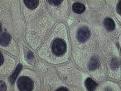 розгляньте клітини міцелію мукора та зробіть малюнок однієї клітини. На малюнку позначте клітинну стінку, ядро й  цитоплазму.
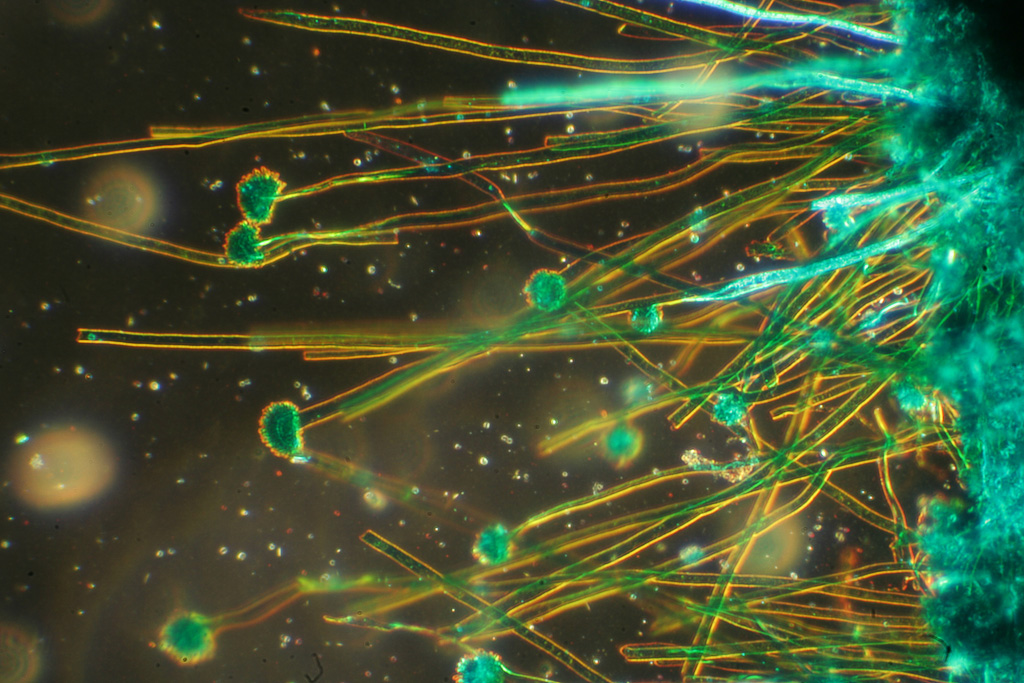 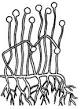 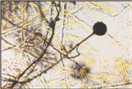 розгляньте скупчення клітин бактерій і зробіть малюнки клітин бактерій різної форми.
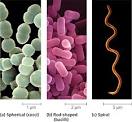 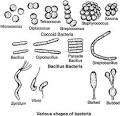 Зробіть висновки щодо особливостей будови еукаріотичних і прокаріотичних клітин, риси їх схожості й відмінності.